Comité des Alpes-Maritimes
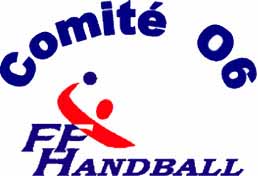 Projet  A.S.T  06   
 2016 - 2020
une stratégie de bassins
P. FENASSE
01/03/2017
1
Les Bassins
Découpage possible   Au plus proche des communautés de communes des Alpes-Maritimes
Bassin LEVANT (Italie + Monaco + CA Riviera Française et la Roya)
       IMPERIA / BORDIGHERA / VINTIMILLE / BREIL / MONACO / MENTON / BEAUSOLEIL / LATURBIE / 3 CORNICHES
Soient = 9 clubs
Bassin NICOIS (Métropole NICE COTE d’AZUR + CC des Pays du PAILLON + CCdu VAR)
      CAVIGAL / CONTES / OGC NICE / BATIMENT / St MARTIN du VAR / CARROS / PUGET-THENIERS  
Soient = 7 clubs
Bassin ANTIBOIS (Métropole NICE CÔTE d’AZUR + CA SOPHIA)
           VENCE / US CAGNES / CROS CAGNES / VILLENEUVE-LOUBET / ANTIBES / LA COLLE /                                              	LES COLLINES  
           Soient = 7 clubs
Bassin CANNOIS (CA du PAYS GRASSOIS + CA des PAYS de LERINS + CA SOPHIA)
        CANNES  - MANDELIEU / VALLIS / PEYMEINADE / HB MOUGINS MOUANS-SARTOUX  /                 PAYS  GRASSOIS
        + HB CANTON FAYENCE (83)
  Soient =6 clubs
2
Evolution Bassins 2014 / 2018
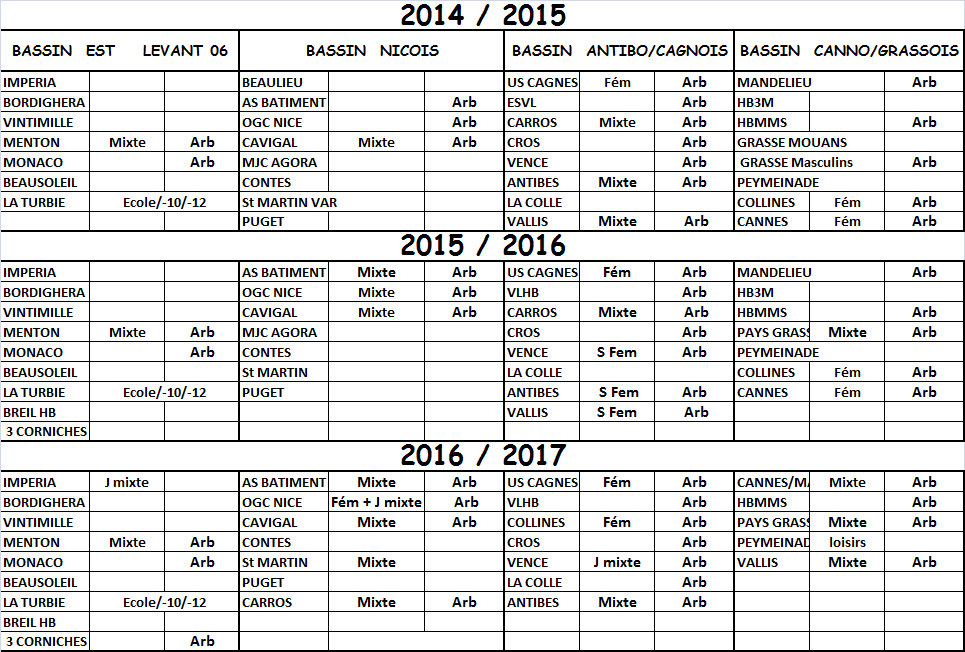 Mixte club proposant des équipes féminines et masculins en Seniors et en jeunes
 J mixte club proposant des équipes féminines et masculins en catégories jeunes
3
Projection  Licences féminines 2017 /2018
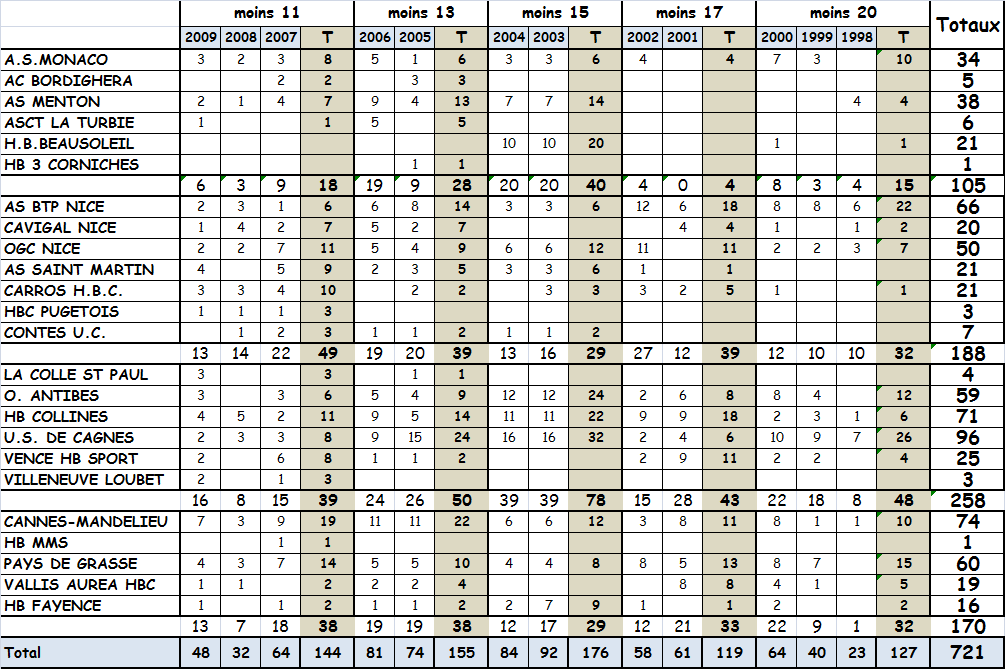 4
Projection  Licences masculines 2017 /2018
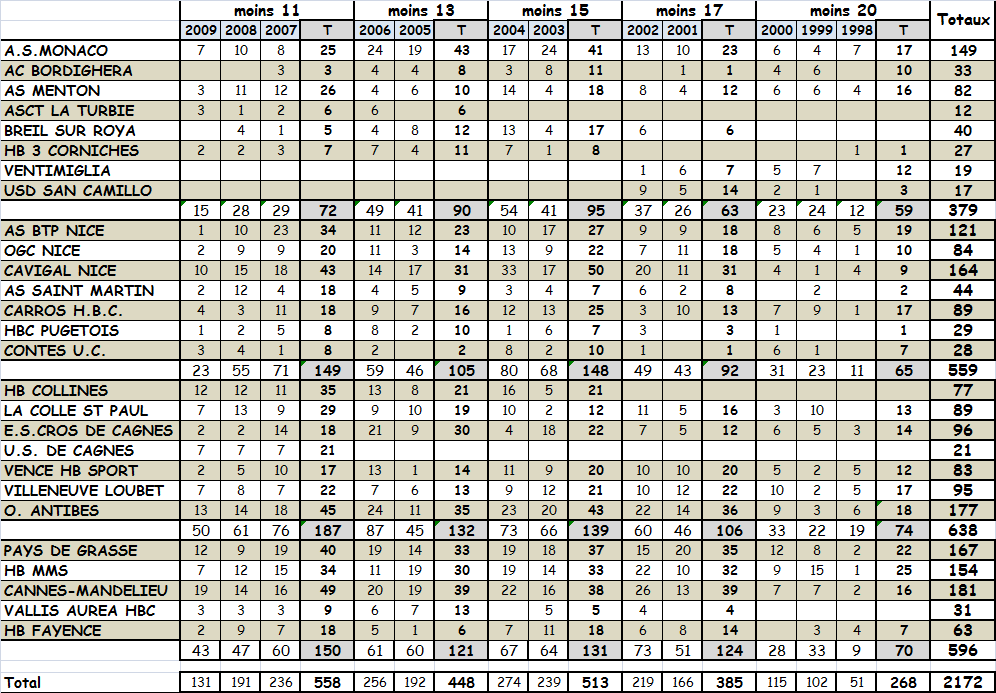 5
Développer
Optimiser le qualitatif handball
Mutualiser
Améliorer la Détection
Former les joueurs et les Cadres clubs
Coordination AST-Clubs
Déterminer et suivre des élites jeunes 06 sélections bassins, centre élite 06
Suivre et analyser les variations de licences
Accompagner les clubs : évènementiels…
Aider à la diversification des offres de pratiques
OBJECTIFS
Dynamiser la filière féminine (cf projet GARDILLOU)
Réduire les zones d’ombre : clubs isolés…
Travailler ensemble en proximité,
6
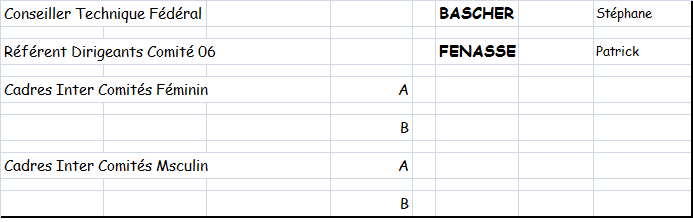 ETD
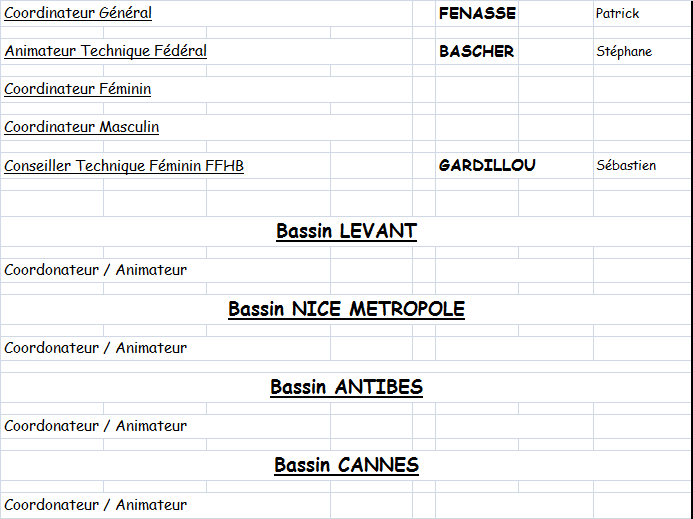 ORGANIGRAMME
AST
7